CS378 - Mobile Computing
Responsiveness
An App Idea
From Nifty Assignments
Draw a picture use randomness
Pick an equation at random
Operators in the equation have the following property:Given an input between -1 and 1 the output is also between -1 and 1
sin and cos scaled to pi / 2, multiply, add, average, remainder (except for 0)
Random Art
The color at any given point is based on the x and y coordinates of that point scaled to between -1 and 1
Feed the x and y coordinates into the equation
Pick equations at random, keep the good pictures, throws away the boring ones
Random Art
X+
Y+
0, 0
Color of this pixel?
Assume large frame is 400 by 300.
Assume this pixel is at 100, 20
x = 100 / 400 = 0.25 -> scaled to -1 to 1 = -0.5
y = 30 / 300 = 0.1 -> scaled to -1 to 1 = -0.2
Plug these values into random equation:
Assume equation is  yxASCSySSxCyCACMMSCSSCC postfix, A = Average, S = Sin, C = Cos, M = Multiply
Assume answer is 0.75. Scale to number of colors.Assume 256 shades of gray. 
Color at that pixel is 224th shade of gray (224, 224, 224)
Result  yxASCSySSxCyCACMMSCSSCC
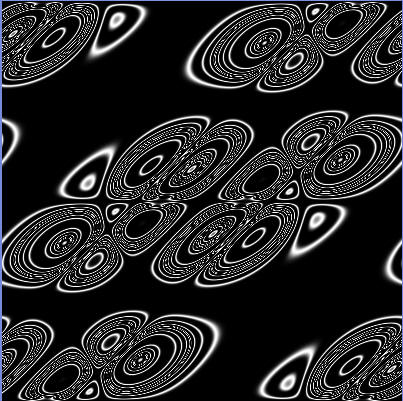 Result xxACSSxCAyCyxASASCAyCCAyyyAAxMSxCxCAxSySMMCMCSMSCS
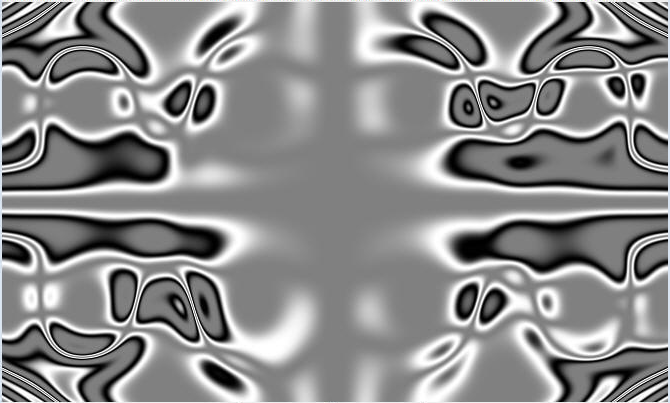 Result yCCSxxMSSAS
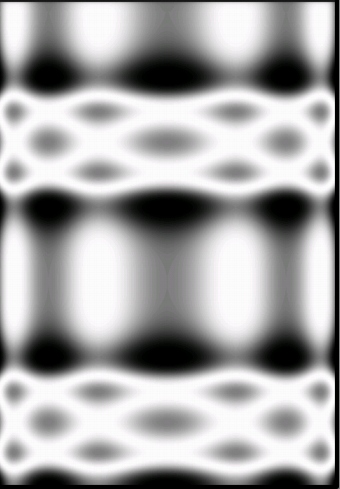 Results
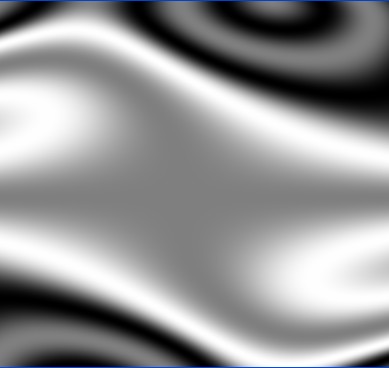 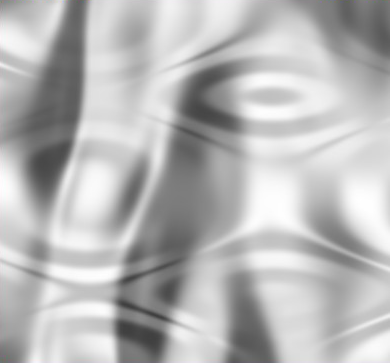 Results
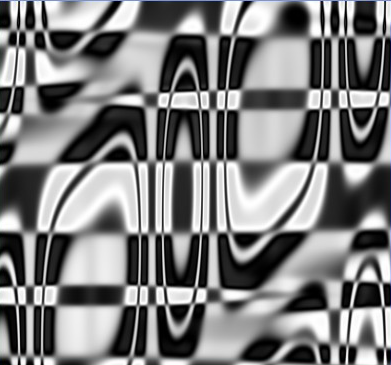 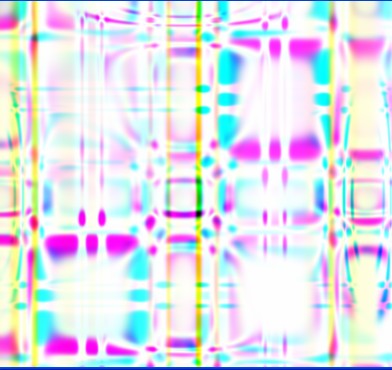 Results
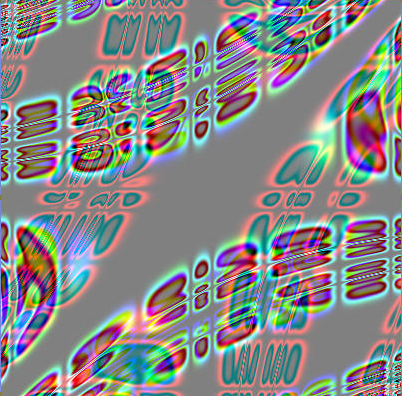 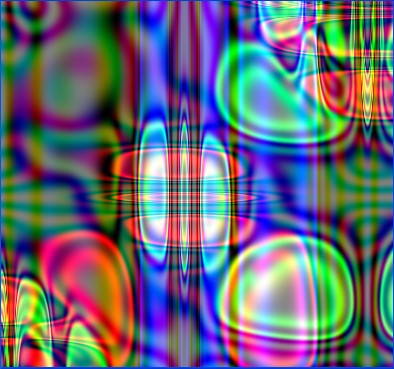 RandomArt Application
Create a subclass of View that does the computation and draws the graphics
More on 2d graphics later in term
but we simply override the onDraw(Canvas) method and draw want we want
colors via Paint objects
Canvas.drawPoint(x, y, Paint) method
add click listener to the View so click results in new expression and a redraw
invalidate() -> leads to onDraw(Canvas)
The Problem
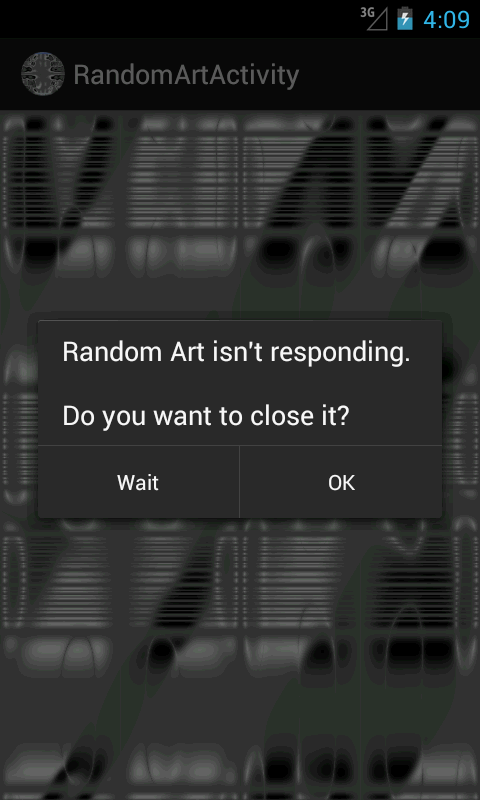 Neat idea but computationally expensive
480 by 800 screen on Galaxy Nexus
384,00 pixels
depending on the expressions, tens of millions of computations, plus the rendering
Responsiveness
user's threshold of pain? 1 second? 2? 
Android dev documents claim 100 to 200 milliseconds (0.1 to 0.2 seconds)
The Android Systems has its own threshold of pain
if the systems determines an application has become unresponsive it displays the Application Not Responding dialog
ANR occurs if app not responsive to user input
Android System
The Activity Manager and Window Manager system services monitor applications for responsiveness
ANR dialog displayed if:
No response to an input event such as a key press or screen touch in 5 seconds
A BroadcastRecevier doesn't finish executing in 10 seconds
Typical Blocking Operations
complex calculations or rendering
looking at data set of unknown size
parsing a data set
processing multimedia files
accessing network resources
accessing location based services
access a content provider
accessing a local database
accessing a file
The UI Thread
For application that consist of Activity (or Activities) it is vital to not block the UI thread (main thread of execution)
AND on API level 11 and later certain operations must be moved off the main UI thread
code that accesses resources over a network
for example, HTTPrequests on the main UI thread result in a NetworkOnMainThreadException
discover StrictModehttp://developer.android.com/reference/android/os/StrictMode.html
Enabling Responsiveness
move time consuming operations to child threads
Android AsyncTask
Java Thread
Service?
provide progress bar for worker threads
big setups -> use a splash screen or render main view as quickly as possible and filling in information asynchronously
assume the network is SLOW
don't access the Android UI toolkit from outside the UI thread
Asking for Trouble
Loading image from network may be slow and block the main (UI) thread of the application
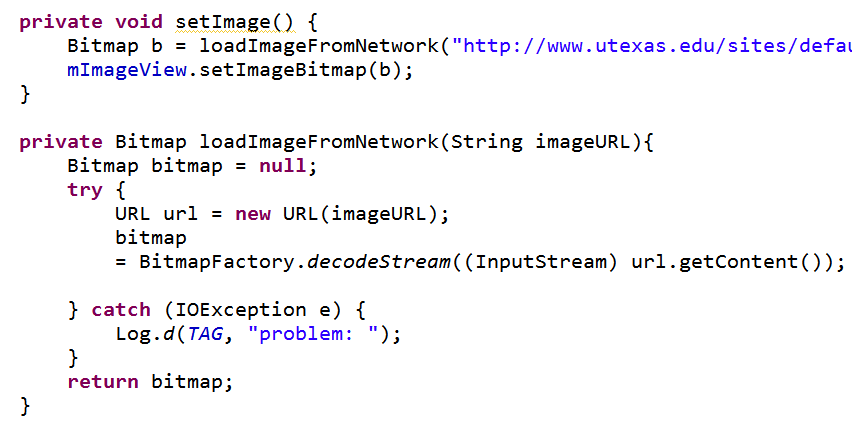 AsyncTask
Android class to handle simple threading for operations that take a few seconds
Removes some of the complexities of Java Thread class and Android Handler class
Result published to the UI thread
AsyncTask
Three Generic Parameters
data type of Parameter to task
data type of Progress
data type of Result
four steps in carrying out task
onPreExecute()
doInBackground(Param… params)
onProgressUpdate(Progress values)
onPostExecute(Result result)
Methods
onPreExecute() runs on UI thread before background processing begins
doInBackground(Param… params) runs on a background thread and won't block UI thread
publishProgress(Progress… values) method invoked by doInBackground and results in call to onProgressUpdate() method on UI thread
onPostExecute(Result result) runs on UI thread once doInBackground is done
Downloading with AsyncTask
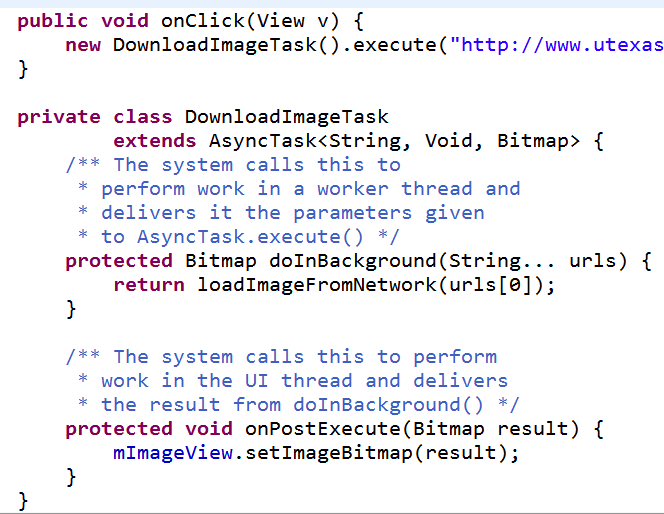 Random Art with AsyncTask
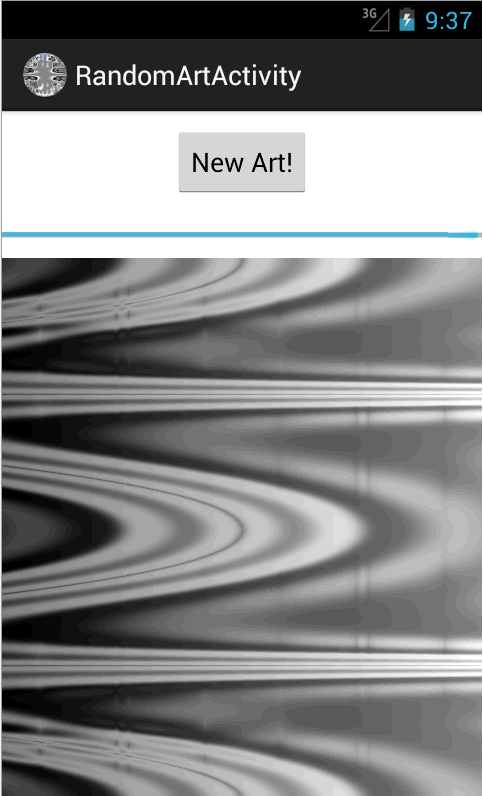 Add progress bar and button for new art
create a Bitmap and draw to that
<Integer, Integer, Bitmap>
Just One More
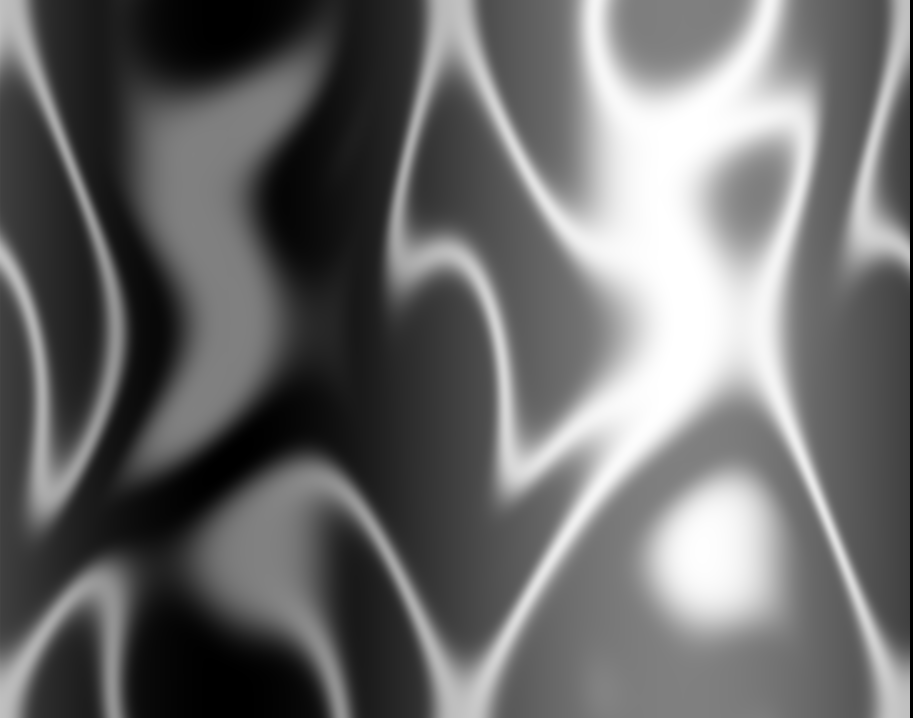 Loaders
Loader classes introduced in API 11
Help asynchronously load data from content provider or network for Activity or Fragment
monitor data source and deliver new results when content changes
multiple classes to work with